Monday 29th November 2021

LO: To use our imagination and consider what might be in the box.
LO: To write a short article for the website.
Early this morning, we had a special delivery to school.




The tape said ‘fragile’.
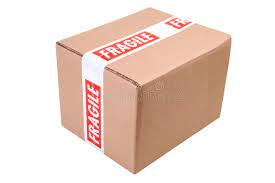 On the back of the box there were some small holes.
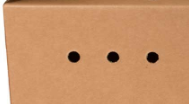 What do you think might be in the box?
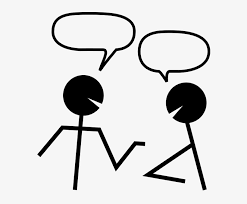 On the outside of the box there was an envelope. It came from

Europaisches Drachenmuseum
Museumsstraße
Hesse
Deutschland

What does this mean? It is not in English? 
Thankfully, we have Mrs Richter in school who is German. She told us that it means...
European Dragon Museum
Museum Street
Hesse 
Germany
Then we noticed something else written on the envelope. It said


credimus in dracones



We asked Mrs Richter to help us again, but she said this wasn’t German. How can we find out what it says?
So we put 
credimus in dracones   
into Google translate. 

This is what we got…
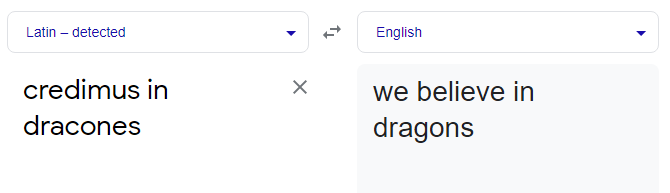 When we opened the box we found some hay.




         
            What could it be?
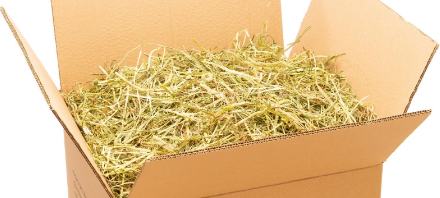 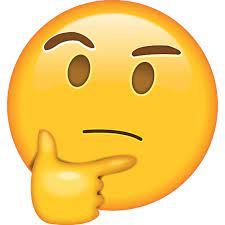 Next, we opened the letter and read it. 

We have sent you a copy of this letter which you can read now.
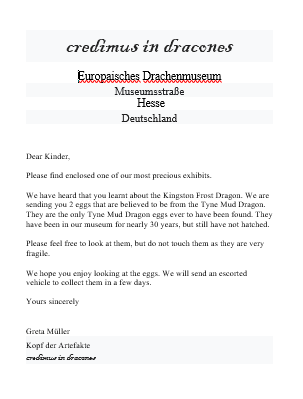 We moved the hay in the box very carefully and found an egg shaped object. 

How exciting!
Can you write a short article for our school website to say what has happened today?